Консультация  на тему:«Формирование гигиенических навыков и привычек»КГКП «Ясли-сад «Балөбек»
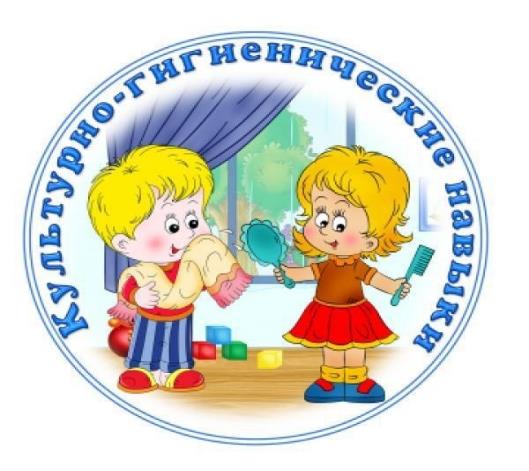 Воспитание культурно – гигиенических навыков у детей 	– первооснова всей дальнейшей работы и основа для 	развития физически крепкого ребёнка. К тому же 	культурно – гигиенические навыки – являются первой и 	основной ступенью для трудового воспитания.  Цель: - Сформировать культурно–гигиенические навыки самообслуживания у детей.
Задачи:- Формировать потребности в соблюдении навыков гигиены в повседневной жизни с целью сохранения и укрепления здоровья.- Воспитывать у детей желание быть чистыми и опрятными.- Профилактика и устранение вредных привычек.- Развивать логическое мышление, внимание, связную речь. Принципы работы: - Системный подход.- Планомерность и непрерывность.- Развивающий характер обучения с учетом возрастных и индивидуальных особенностей ребенка.- Целостность подхода педагогов и родителей к формированию культурно –гигиенических навыков.
Формы работы: - С детьми: занятия, совместная деятельность, самостоятельная деятельность, индивидуальная работа.- С родителями: консультации, беседы, оформление папок-передвижек, фото-отчеты, анкеты.Педагогические приёмы:- Обучение.- Показ.- Упражнения с выполнением действий в процессе дидактических игр.- Чтение художественной литературы, сказок, стихов, пословиц и поговорок.- Заучивание потешек, песенок.- Систематическое напоминание детям  о необходимости соблюдения правил гигиены.
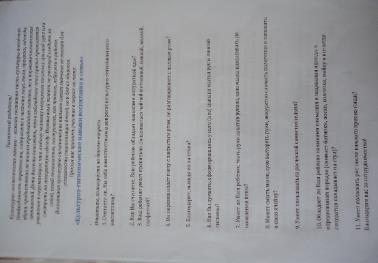 Используемые методы и приёмы: Сюрпризный момент: «Волшебный сундучок» (знакомство с мылом, зубной щёткой и т.д.).Дидактическая игра: «Умывалочка», «Носики – курносики», «Искупаем куклу», «Уложим куклу спать», «Оденем куклу на прогулку», «Поликлиника», «Угостим кукол чаем», «Крокодил – чистюля».Дидактические упражнения: «Как мы чисто моем руки и лицо», «Аккуратный шкафчик». Проблемная ситуация: «Что нужно кукле Маше?», «Что будешь мыть вначале, руки или лицо? Почему?», «Зачем нужно, чтобы вода была чистой?».Художественное слово: «Будет мыло пениться и грязь куда–то денется», «Водичка, водичка умой моё личико…»…Игровая ситуация: «Где тут прячется вода? Выходи, водица, мы пришли умыться».
Введение игрового персонажа: Мойдодыр, Маша чумазая.Игра – опыт: Чистим зубки. Правила чистюли. Делаем прическу. «Фонтанчики».Речевые ситуации: Старайся выглядеть опрятно. Перед едой мой руки с мылом. Учись пользоваться вилкой, ложкой и ножом. Умей есть не спеша, аккуратно. Не балуйся за столом. Вся сила на дне тарелки. Зеркало подскажет, что не так. Беседы: Полезные для здоровья продукты и не очень.                          «Да здравствует мыло душистое». Пальчиковая гимнастика. «В гостях у Айболита».Элементарное экспериментирование с водой, мылом, зубными щётками: «Мыло – фокусник», «Вода – добрый помощник человека».Рассматривание книг, иллюстраций, открыток на тему : Культура поведения за столом. Чистота – залог здоровья. Правильная осанка.
Конкурс – соревнование на скоростное завязывание шнурков, застегивание пуговиц и «молний» на одежде. Чтение художественных произведений: «Почему надо чистить зубы» Я. Яхнин, «Научу одеваться и братца» Е. Благинина, «Сам» В. Степанов.Художественное творчество: рисунки детей по теме «КГН»,раскрашивание раскрасок «Гигиена и здоровье».
Применение культурно-гигиенических навыков в различных видах деятельности 8 дошкольной группы. Кто горячей водой умывается,Называется молодцом.Кто прохладной водой умывается,Называется храбрецом.А кто не моется и не умывается,Никак не называется.
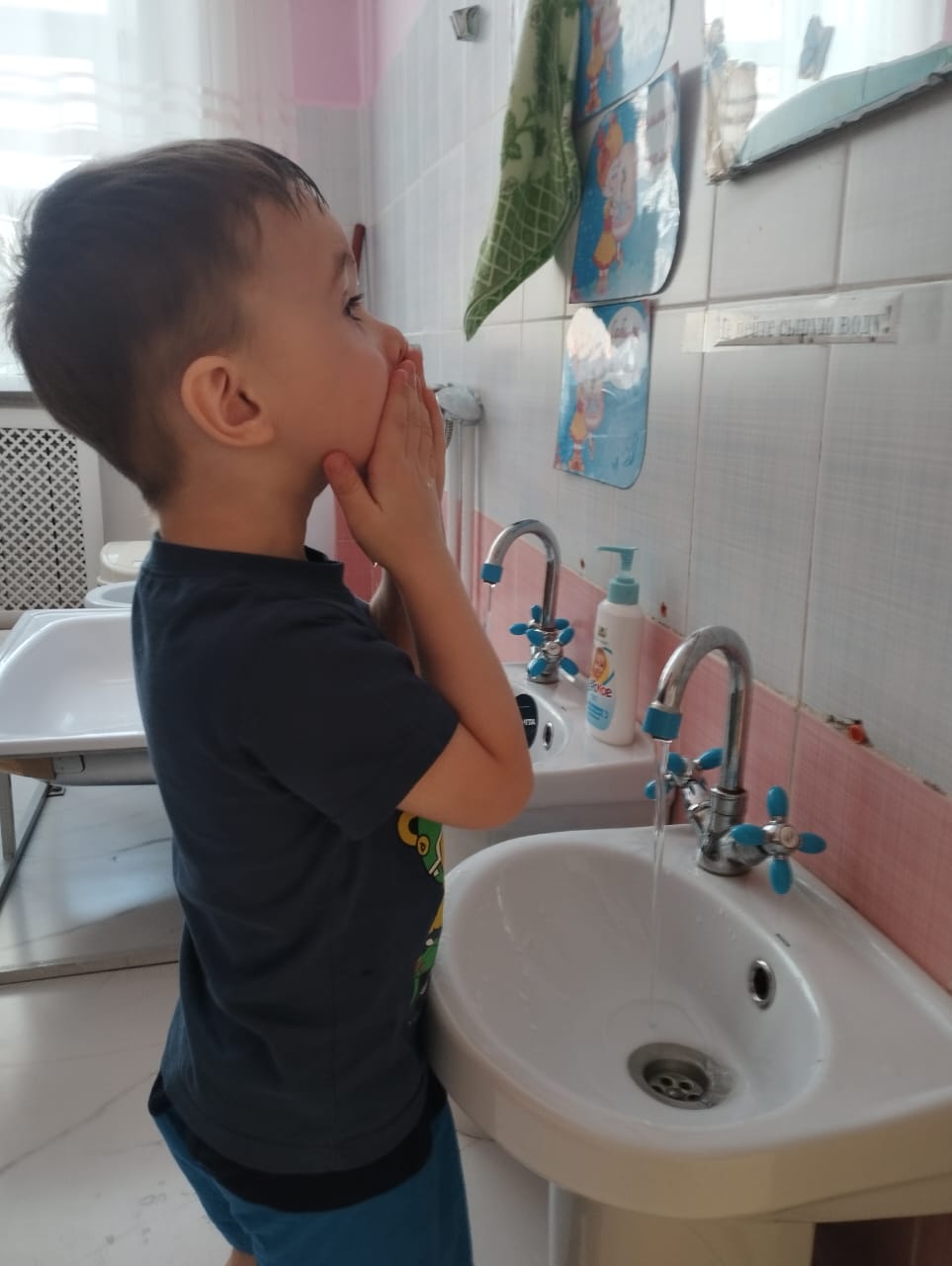 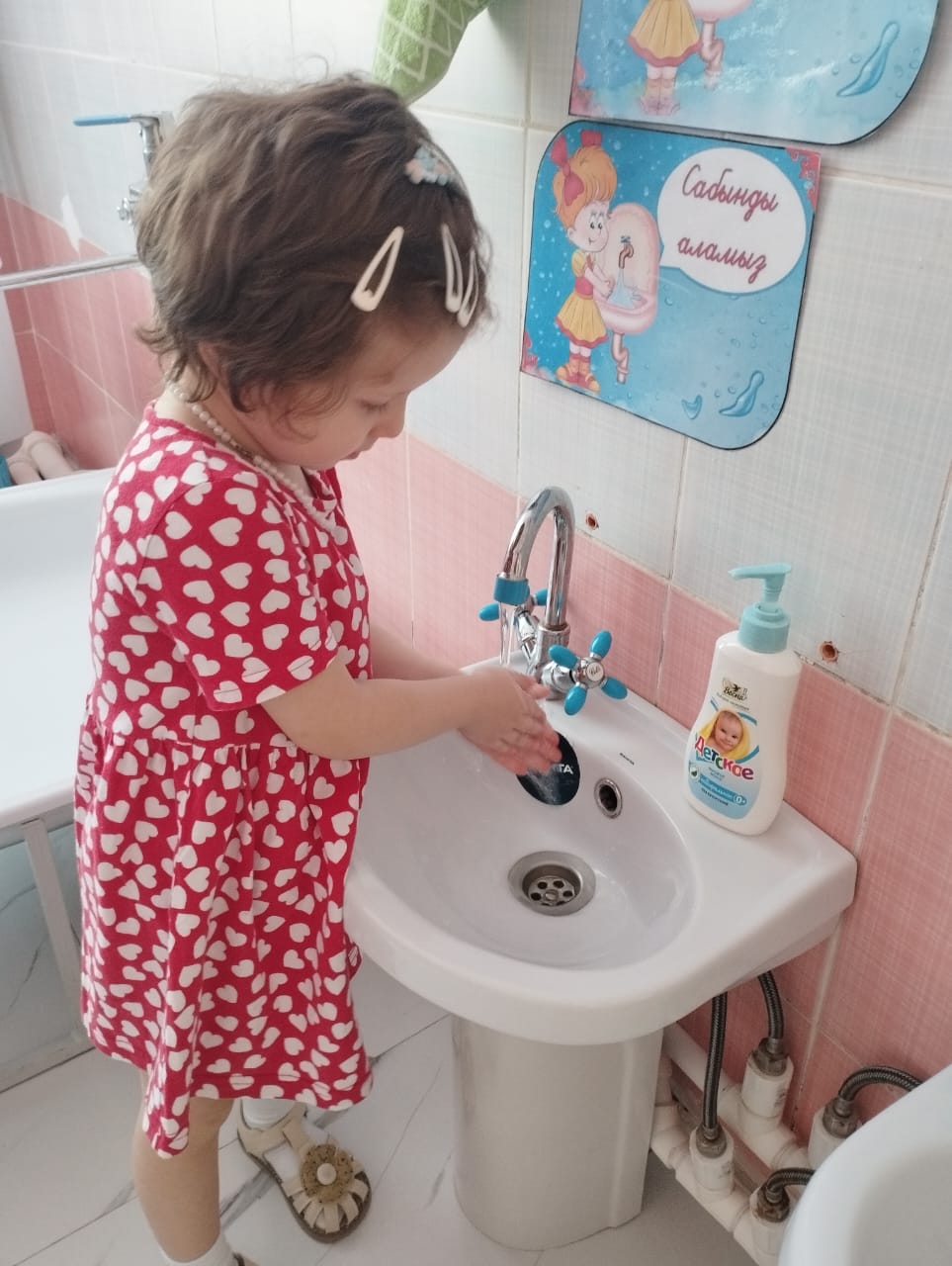 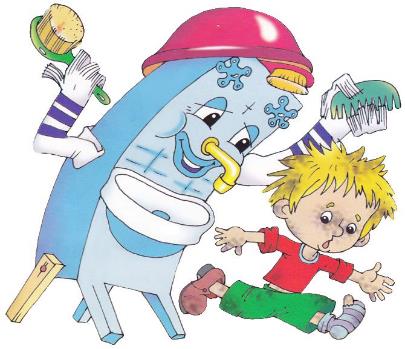 Петушок, петушок, подари мне гребешок.                                            Ну, пожалуйста прошу, я кудряшки расчешу.
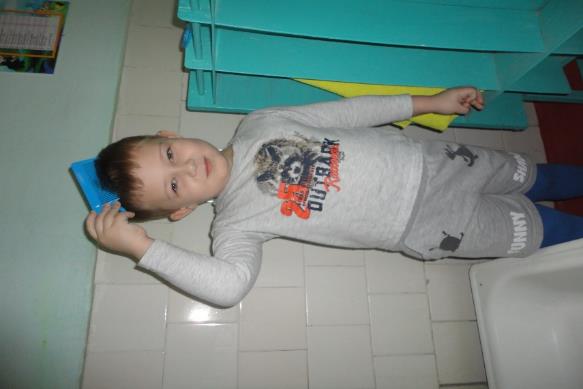 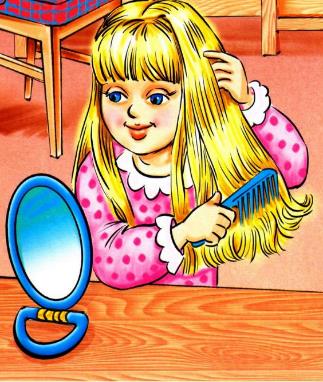 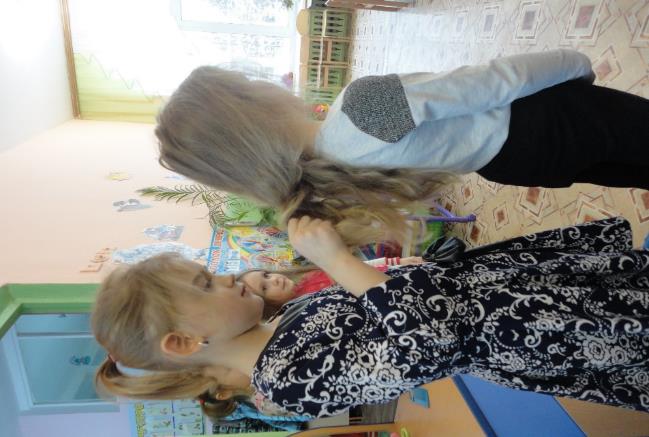 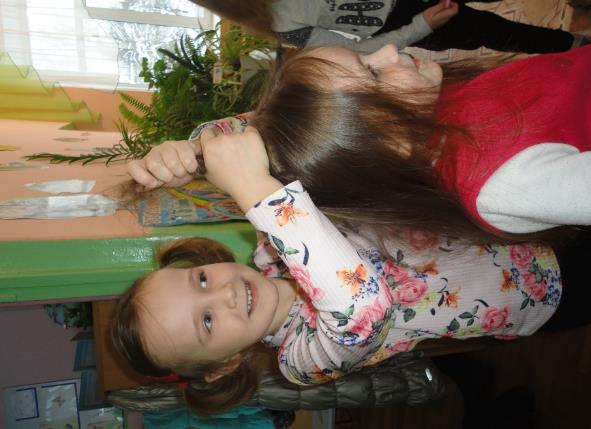 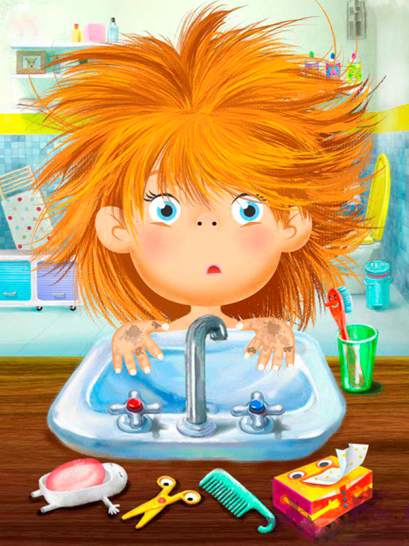 И матрас, и одеяло,И подушка с простынёй,И, вдобавок, покрывалоСтали ей почти роднёй.А она крепка, удобнаТак, что лучше не сыскать.Засыпаю в сказке словноЯ, едва ложась в кровать.
Дети учатся самостоятельно заправлять кроватки, следить за своим внешним видом, помогать друг другу.
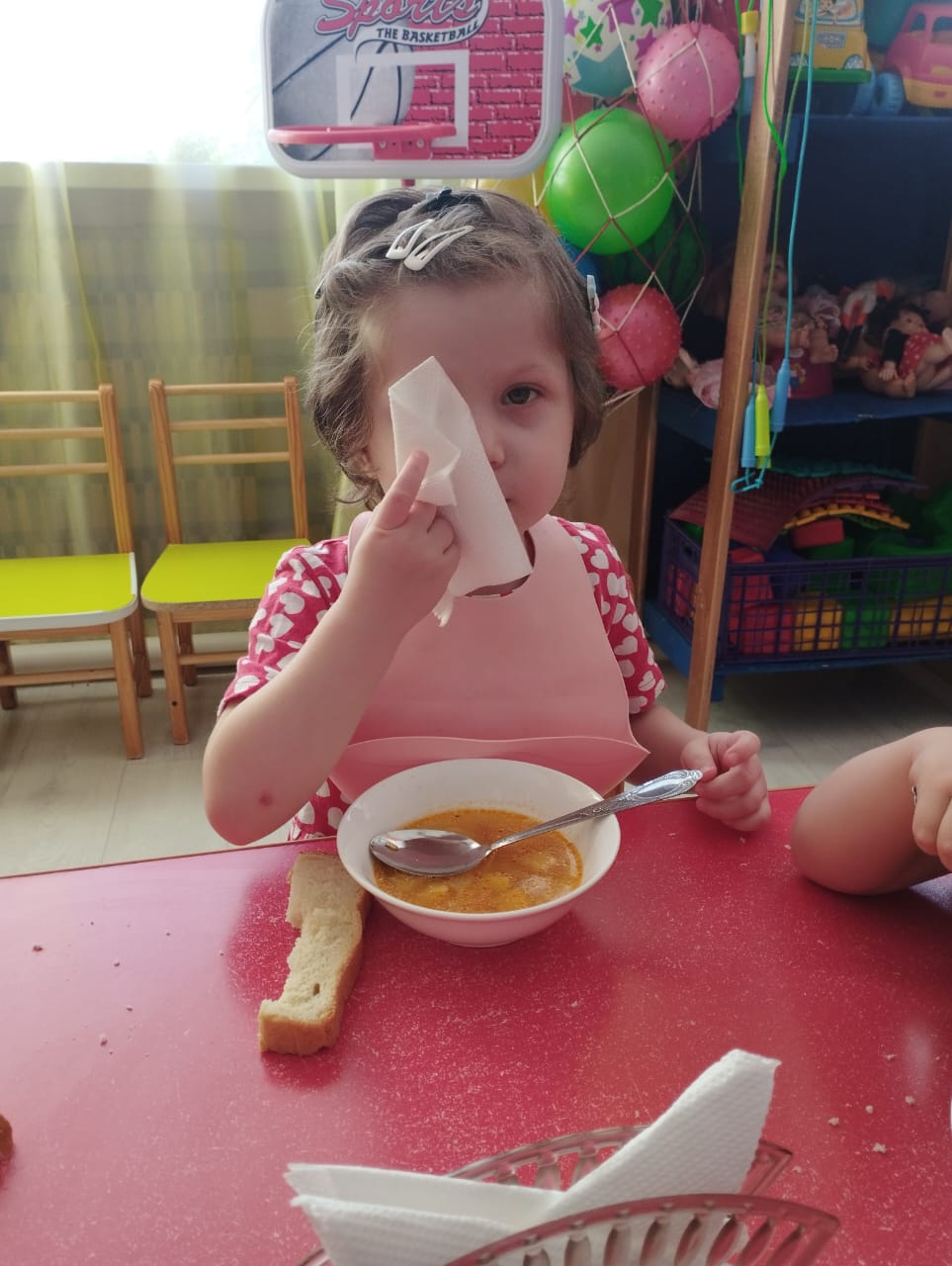 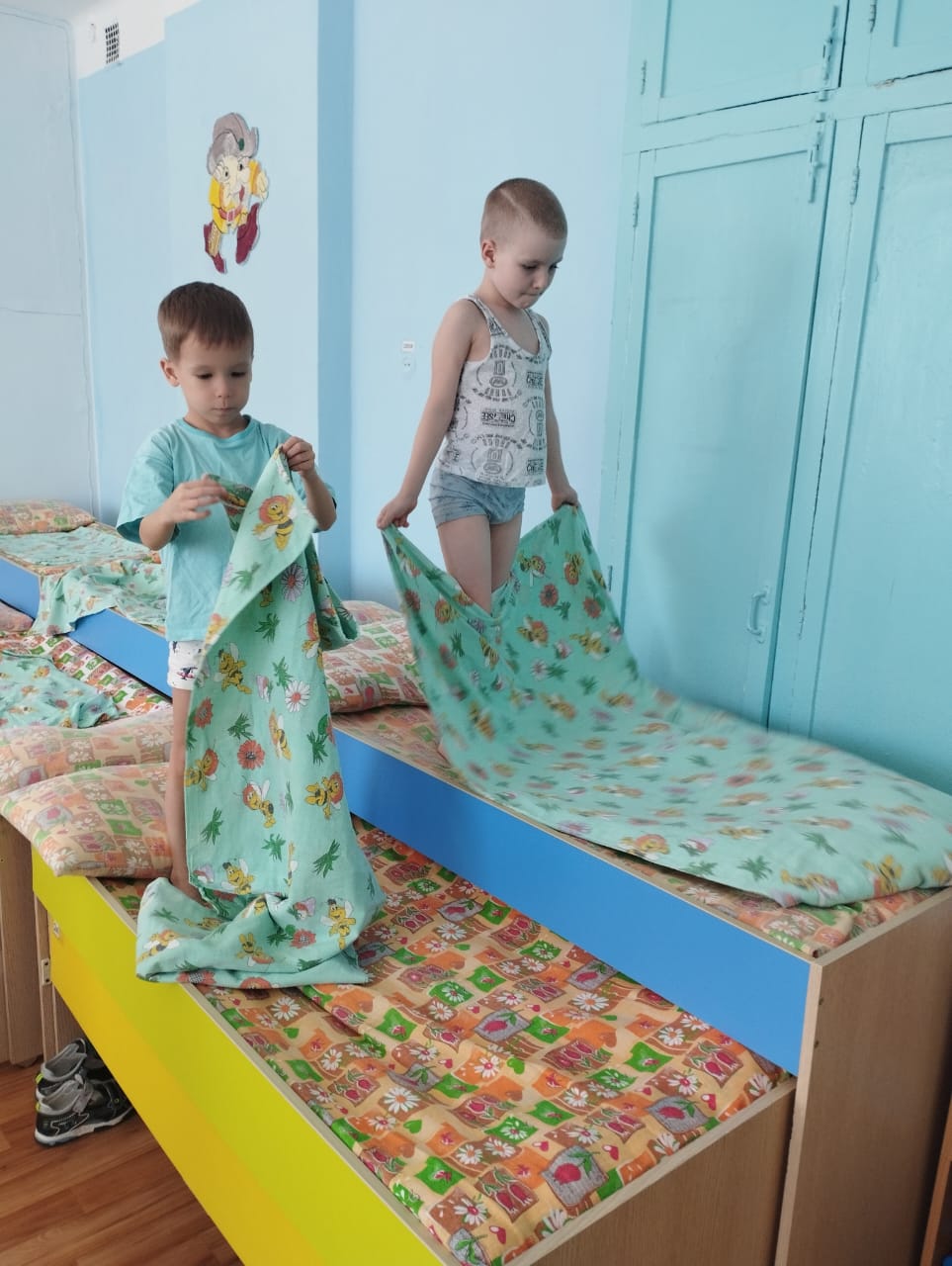 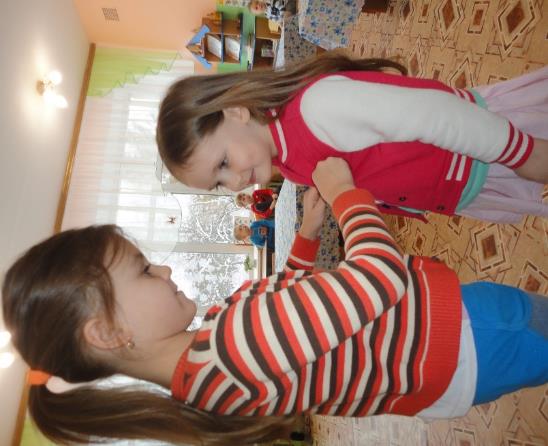 Освоение навыка одевания и раздевания.
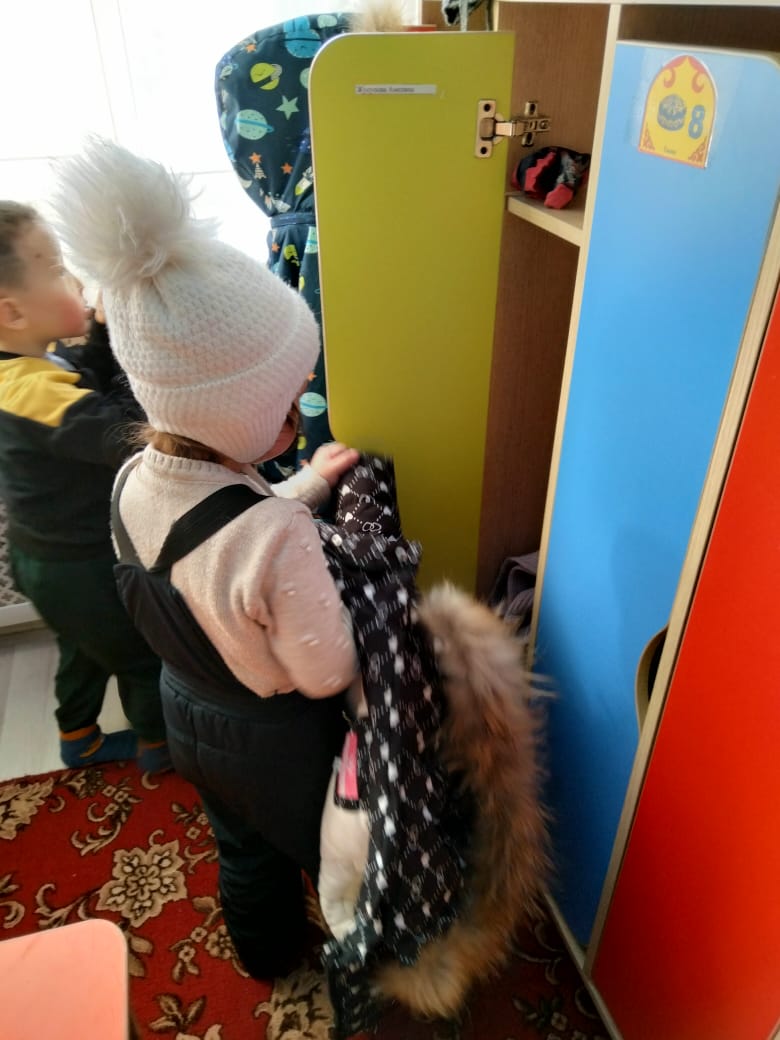 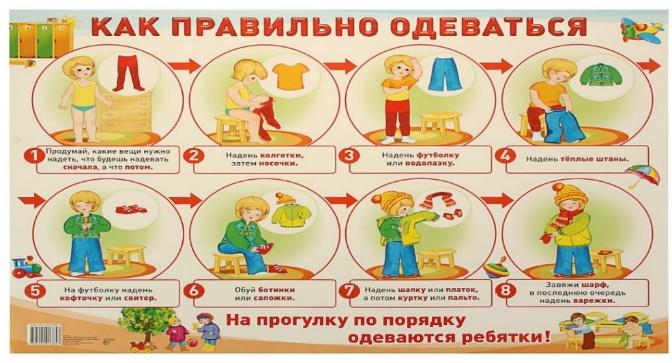 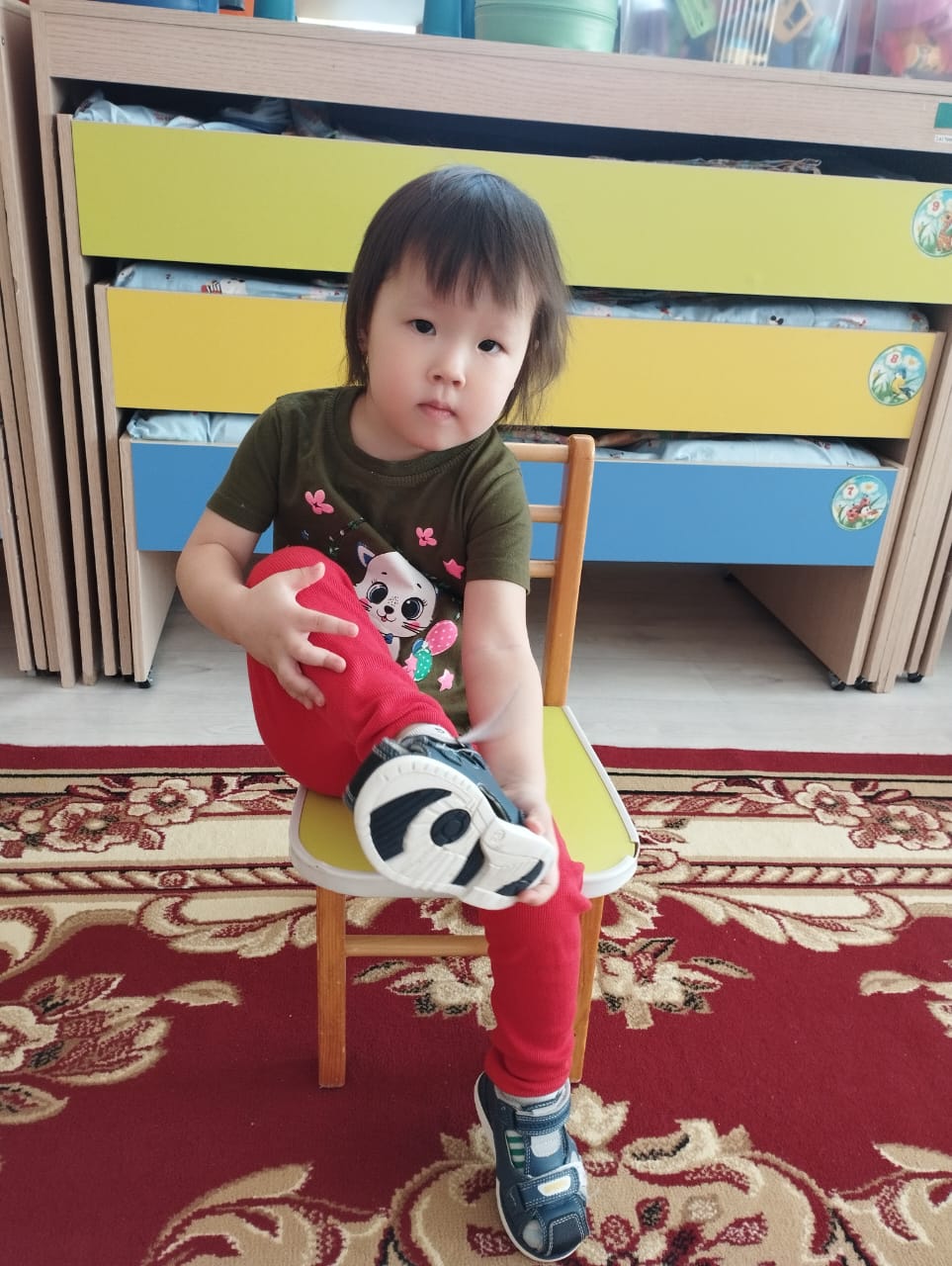 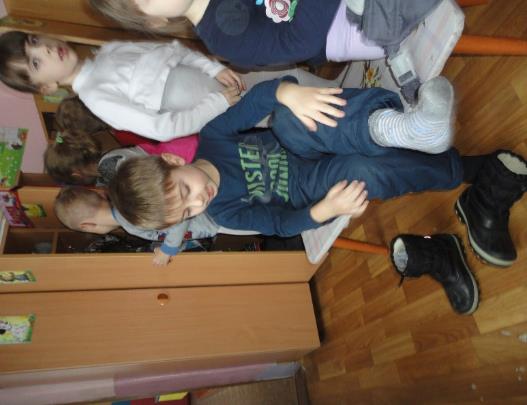 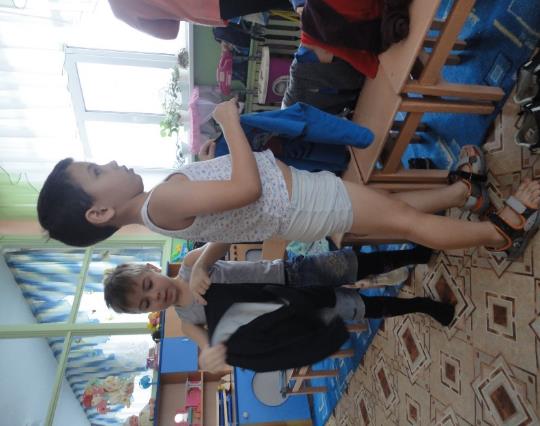 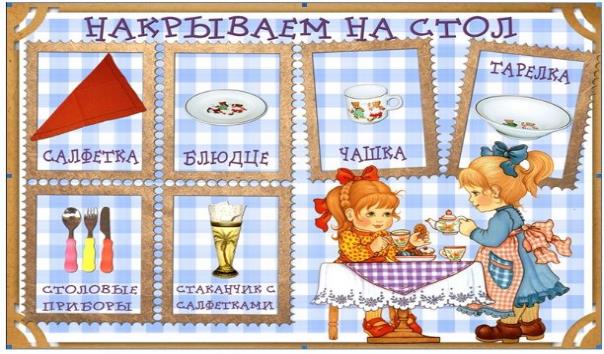 Навык приема пищи.
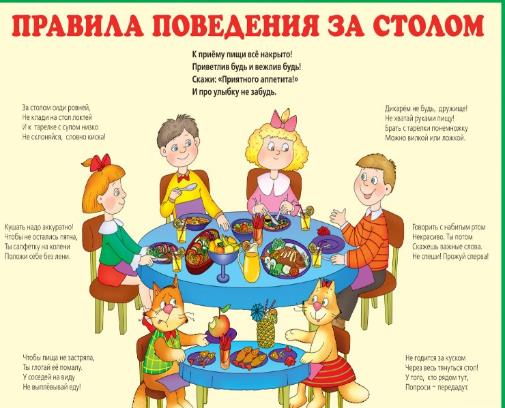 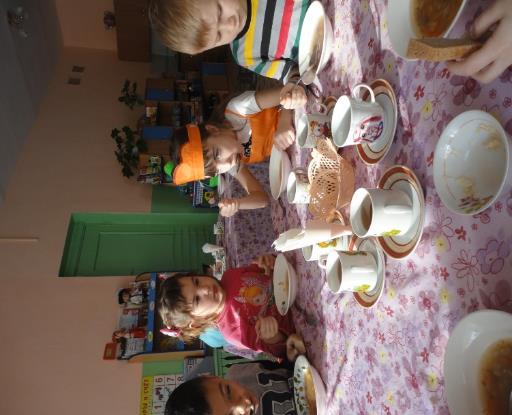 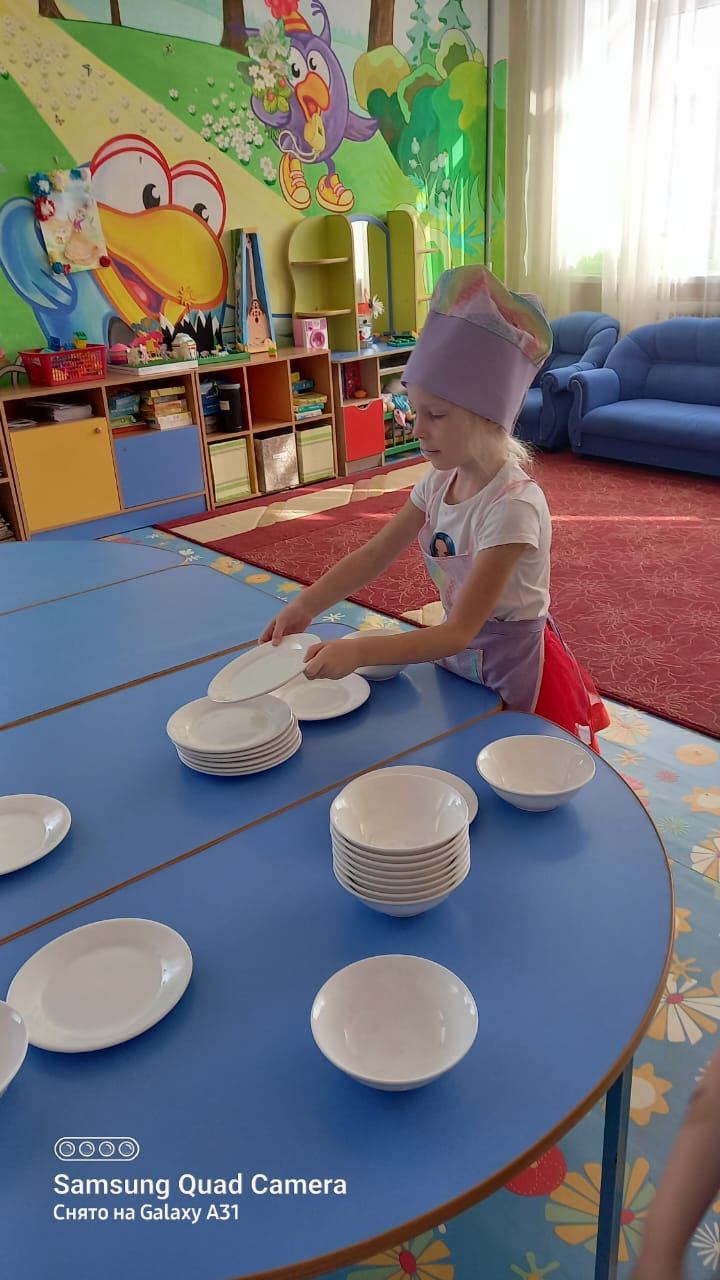 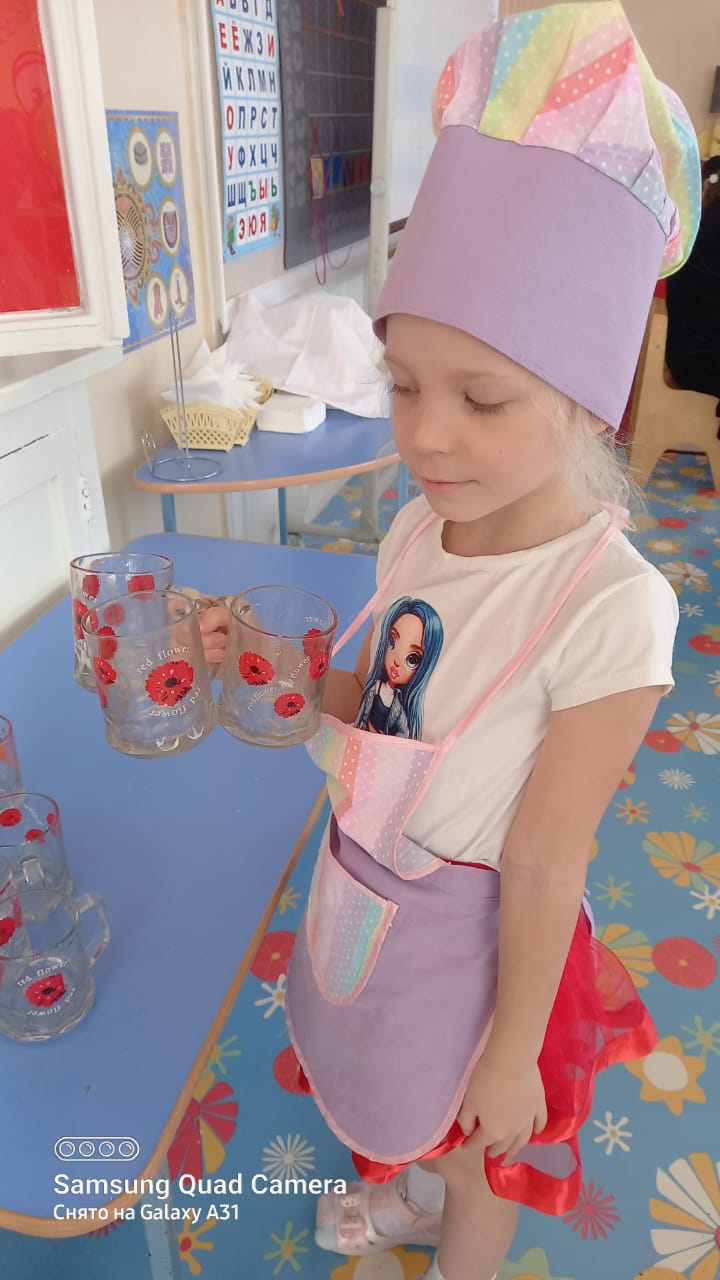 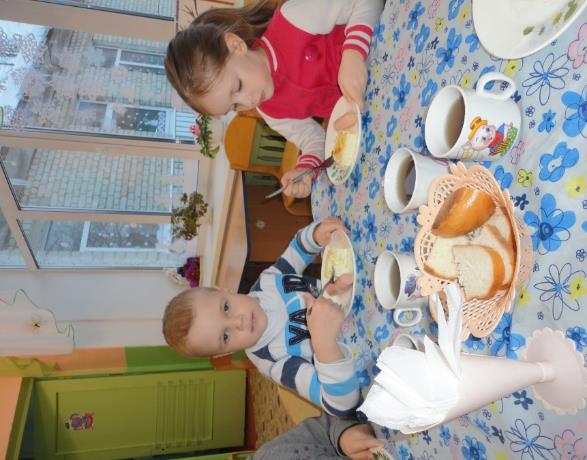 Заключение.Работая по теме «Формирование гигиенических навыков и привычек» мы достигли определенных результатов: 1. У детей сформировано осознанное отношение к выполнению навыков личной гигиены, самостоятельность и активность в их выполнении.2. Сформирована гигиеническая культура дошкольников, потребность в здоровом образе жизни, знания о значении культурно-гигиенических навыков в сохранении и укреплении здоровья.3. Закреплены представления о предметах гигиены, процессах умывания, купания и основных действиях, сопровождающих их.4. Развиты умения отражать в игре культурно-гигиенические навыки, правила здоровьесберегающего поведения.